View & Using Sensor Data (NXT)
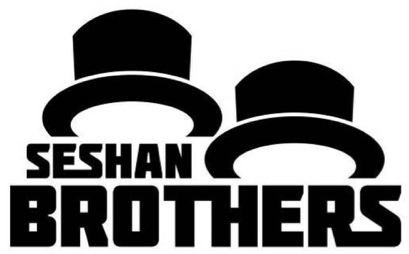 BEGINNER PROGRAMMING LESSON
Lesson Objectives
Learn how to retrieve and use data from your sensors
Learn how to use View on the NXT Brick
Learn some examples of when and where View would be useful
Try to solve some common problems using View
© EV3Lessons.com, 2017, (Last edit: 5/15/2017)
WHY DO YOU NEED SENSOR DATA?
Sensor data can be….

Used to help program more easily (no more guess and check!!)

Used to help program more accurately

Used to debug code as well as build issues


VIEW is an easy way to access SENSOR DATA!
© EV3Lessons.com, 2017, (Last edit: 5/15/2017)
How do you get to View?
Step 1: 
Click the Left or Right buttons on the brick until you see “View”
Select this with the Orange button
Step 2: 
Use the Left and Right Buttons to pick the sensor data you want to see
Step 3:
Use the Left and Right Buttons to pick the Port the sensor is connected to
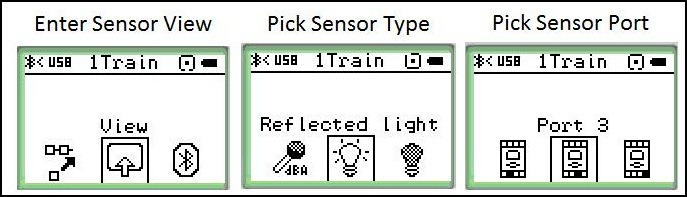 Image Credit: http://dkc.squarespace.com/waddlebot/
© EV3Lessons.com, 2017, (Last edit: 5/15/2017)
WHAT YOU SEE in VIEW
You will be the value of the sensor.
You can use this value in your program for more accuracy
Or you can use this value to check if your sensor readings as you hypothesize.
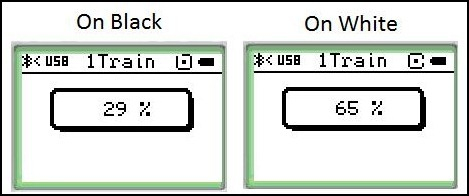 Image Credit: http://dkc.squarespace.com/waddlebot/
In this example, you are viewing the values for Reflected Light on Port 3 for a Light Sensor. The sensor was placed on a black area and then on a white area so that the programmer could have more accurate threshold readings.
© EV3Lessons.com, 2017, (Last edit: 5/15/2017)
VIEW IS POWERFUL
As you go through the rest of the lessons on EV3Lessons.com, you will use View often
As you complete each challenge, think about how View might help you.
The next page has many several examples to think about.
© EV3Lessons.com, 2017, (Last edit: 5/15/2017)
OTHER PROBLEMS YOU CAN SOLVE WITH VIEW
Challenge 1: Program Easier/More Accurately
I want to go from a starting point up to a LEGO model. I keep having to guess and check. How can I figure out how far away the LEGO model is?

Challenge 2: Program Easier/More Accurately
I want my robot to turn 90 degrees. But 90 degrees in the real world is not 90 degrees in the steering block. So, how much does my robot have to turn to make a 90 degree turn?

Challenge 3: Debug Code
The robot does not folllow the green line like I programmed it to do. Why not? What color does the robot think that green line is? Try placing the robot on different objects or parts of mat/picture – what colors or reflected light values does the sensor read

Challenge 4: Check Builds
I built my robot with the touch sensor a little bit inside the robot.  I am not sure that the touch sensor is getting pressed enough.   How can I make sure the sensor is getting pressed?

Challenge 5: Test Sensors
I told my robot to stop when the Ultrasonic sensor is 20cm away. But it seems to stop earlier. Is the sensor working correctly? How can I see what the ultrasonic sensor sees?
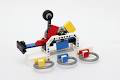 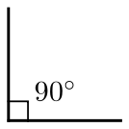 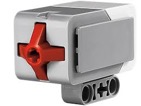 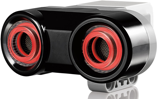 © EV3Lessons.com, 2017, (Last edit: 5/15/2017)
CREDITS
This tutorial was created by Sanjay Seshan and Arvind Seshan
More lessons are available at www.ev3lessons.com
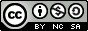 This work is licensed under a Creative Commons Attribution-NonCommercial-ShareAlike 4.0 International License.
© EV3Lessons.com, 2017, (Last edit: 5/15/2017)